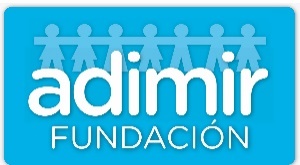 EL PAISAJE
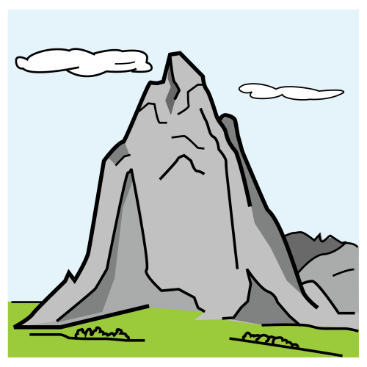 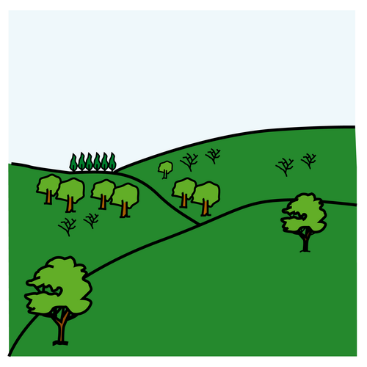 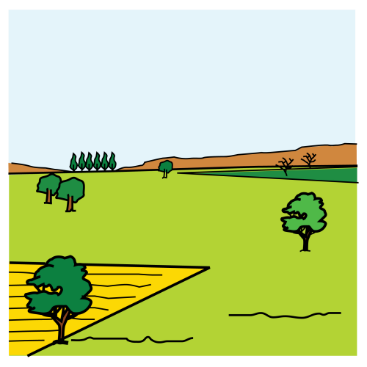 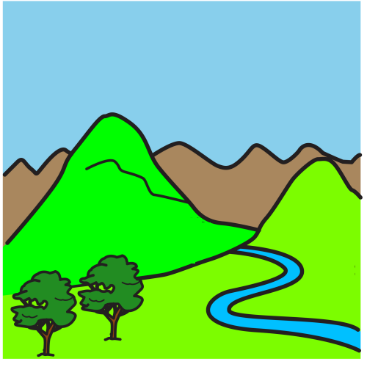 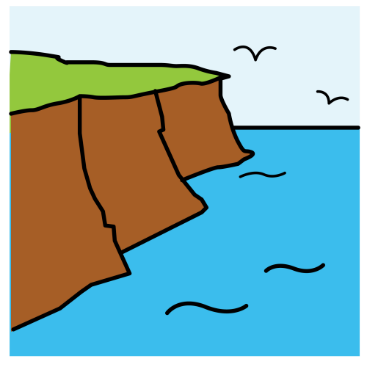 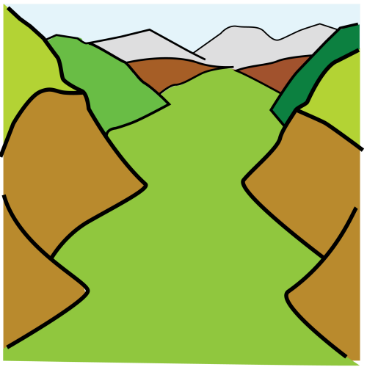 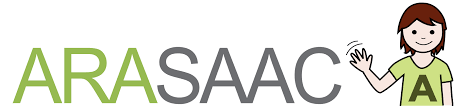 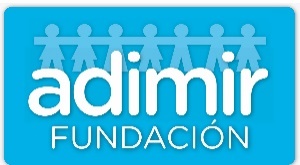 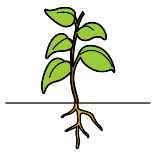 La vegetación
1-
1-
ELEMENTOS NATURALES.
Se encuentra en la naturaleza.
Por ejemplo:
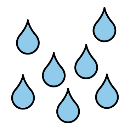 2-
El agua
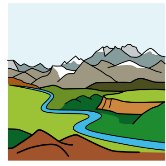 3-
El relieve
ELEMENTOS DEL PAISAGE
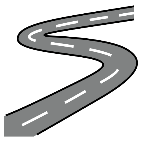 Las carreteras
1-
ELEMENTOS HUMANOS.
2-
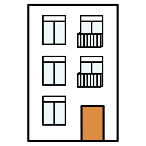 Construidos por los humanos.
Por ejemplo:
2-
Las casas
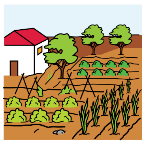 Campo de cultivo
3-
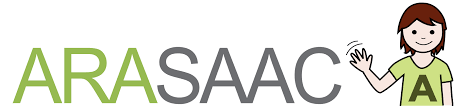 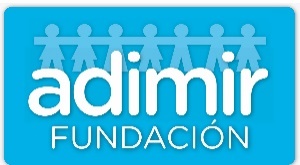 EL RELIEVE
Existen formas  diferentes de terreno.
Son altas elevaciones del terreno.
MONTAÑA.
1-
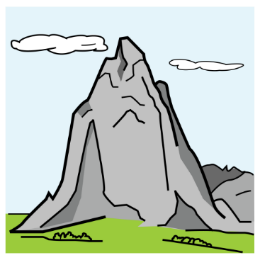 LLANURA.
2-
Están formadas por extensiones de terreno grandes y planas.
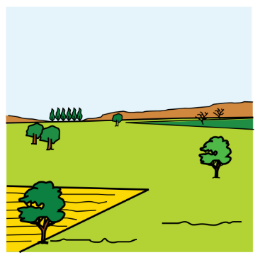 Pueden ser.
COSTA.
3-
La forman los terrenos que tocan el mar.
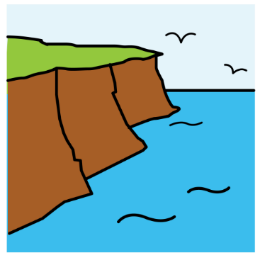 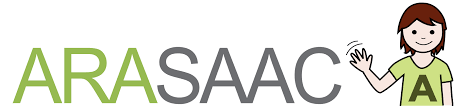 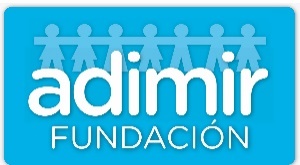 1-MONTAÑA
Son altas elevaciones del terreno
: Es la parte mas alta de la montaña.
Cima
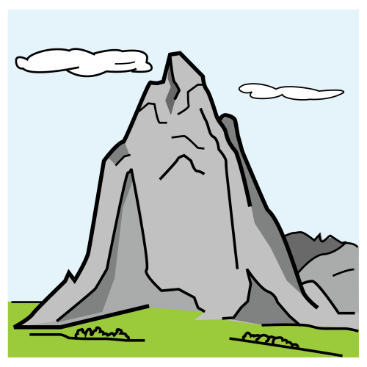 Vertientes
: Son los lados de la montaña.
Pie
: Es la parte más baja de la montaña.
Rio
: Nacen en la parte alta de las montañas.
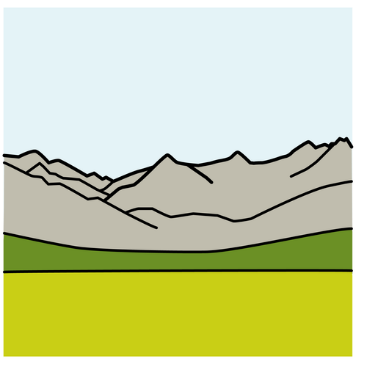 Sierra
: Conjuntos de montañas iguales entre sí.
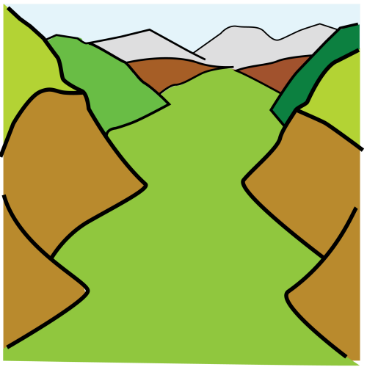 : Terreno que se abre entre montañas.
Valles
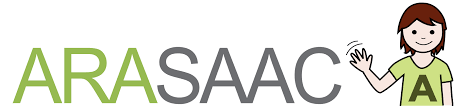 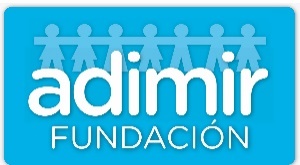 2-LLANURA
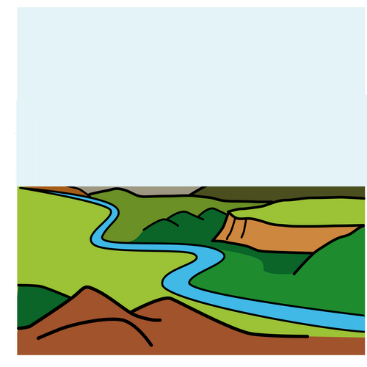 Son  extensiones de terreno grandes y lisas.
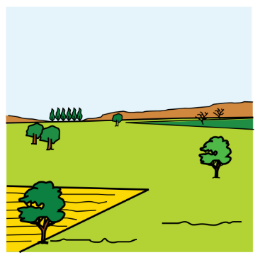 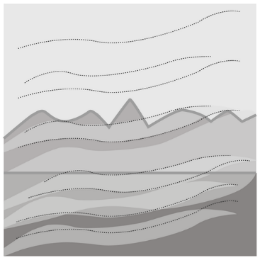 Los inviernos son fríos y los veranos calurosos. Durante el invierno se forman neblinas.
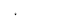 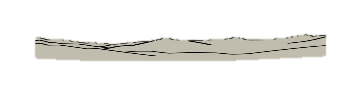 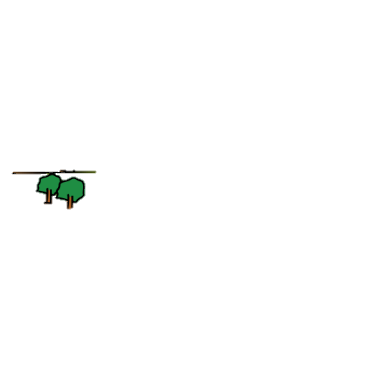 Cerros
: montañas bajas con cimas redondeadas.
Zona elevada y plana que se eleva sobre el terreno
Altiplano:
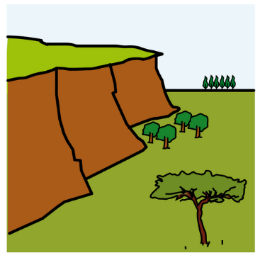 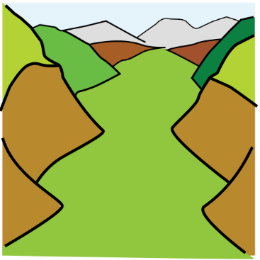 Depresión
: Terreno situada a baja altura que los terrenos del alrededor.
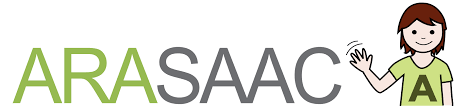 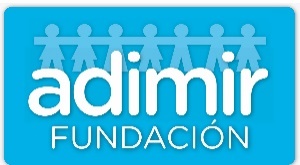 3-COSTA
Terreno que toca el mar.
La playa:
1-
Extensiones planas con arena fina y piedra.
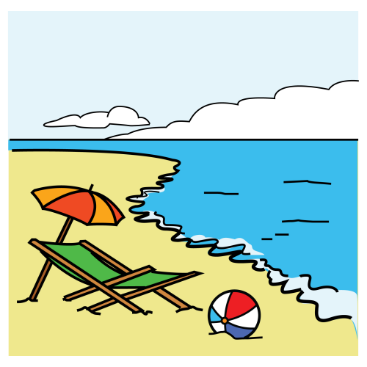 Existen dos paisajes de costa.
2-
Montañas que tocan el mar.
Acantilados:
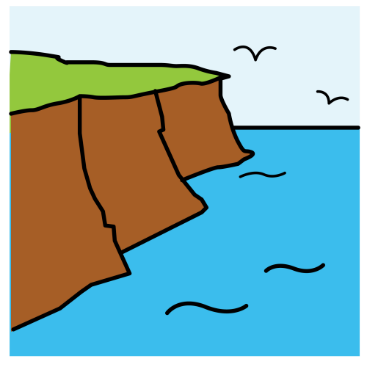 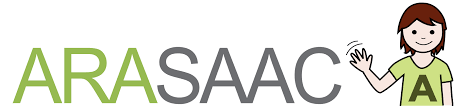 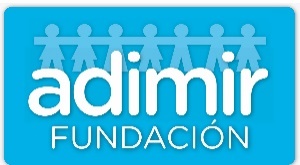 LA COSTA PRESENTA FORMAS DE RELIEVE DIFERENTES.
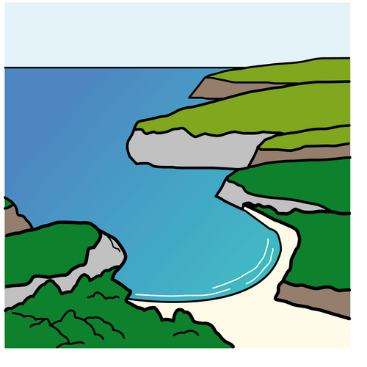 Golfo pequeño: CALA
1-
Entrada de mar dentro de la tierra.
GOLFO:
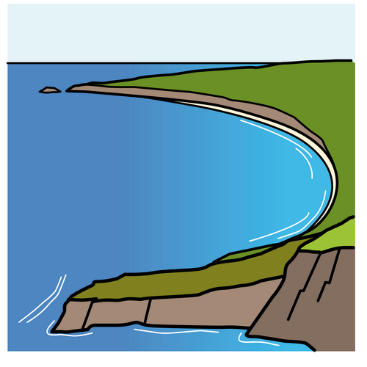 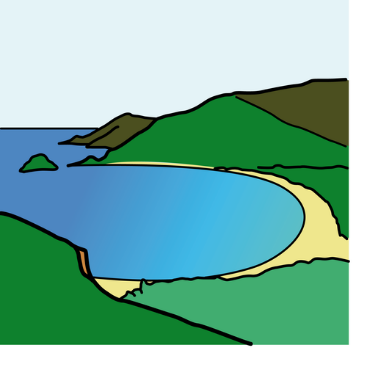 Golfo grande: BAHIA
2-
CABO:
Terreno que entra en el mar.
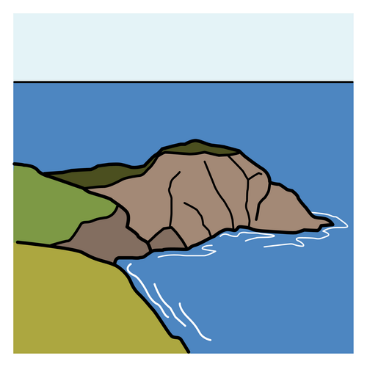 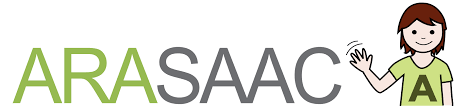 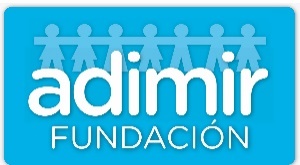 Terreno rodeado por agua menos por un lugar , que se denomina istmo.
PENÍNSULA:
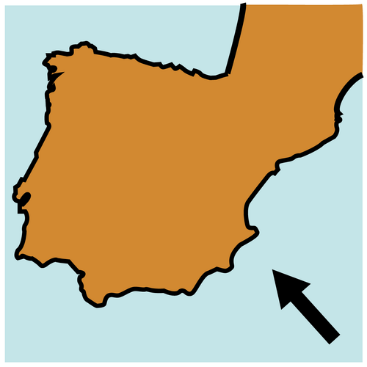 ISLA:
Terreno rodeado de agua.
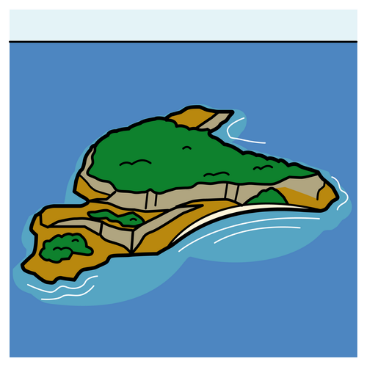 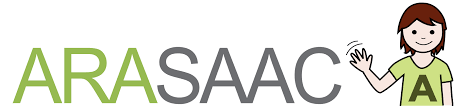 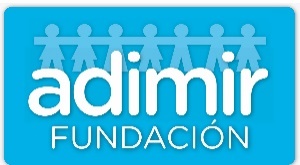 La temperatura:
Nos indica el grado de calor o frío que hace en un lugar.
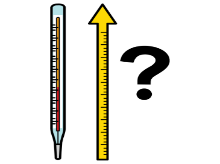 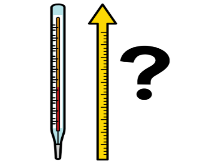 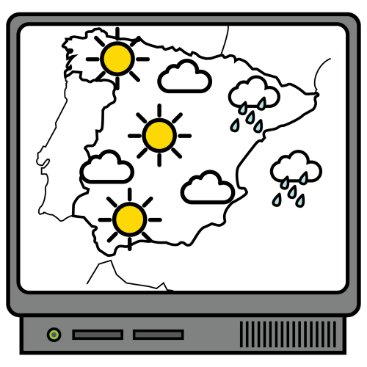 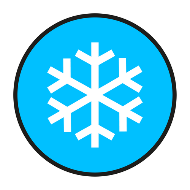 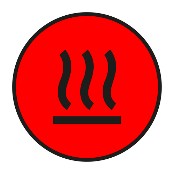 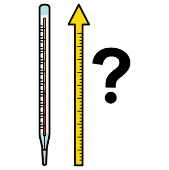 - Lluvia
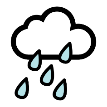 EL CLIMA
Las precipitaciones:
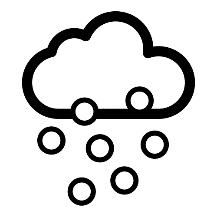 Agua que cae de las nubes.
- Nieve
PARA SABER CUAL ES EL CLIMA DE UN LUGAR HAY QUE SABER...
- Granizada
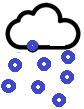 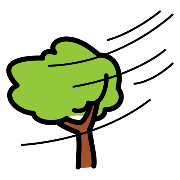 El viento:
Es el aire en movimiento.
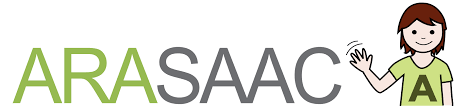